VSO Volunteer Impact Awards
3rd December 2021
Presented by Christine Ogola and Rene Rayson
1
#VSOAwards
Agenda
2
#VSOAwards
Yazzie Min
Spoken Word Poet
3
#VSOAwards
Health Volunteer Award Category
Presented by Shikha Shrestha
#VSOAwards
4
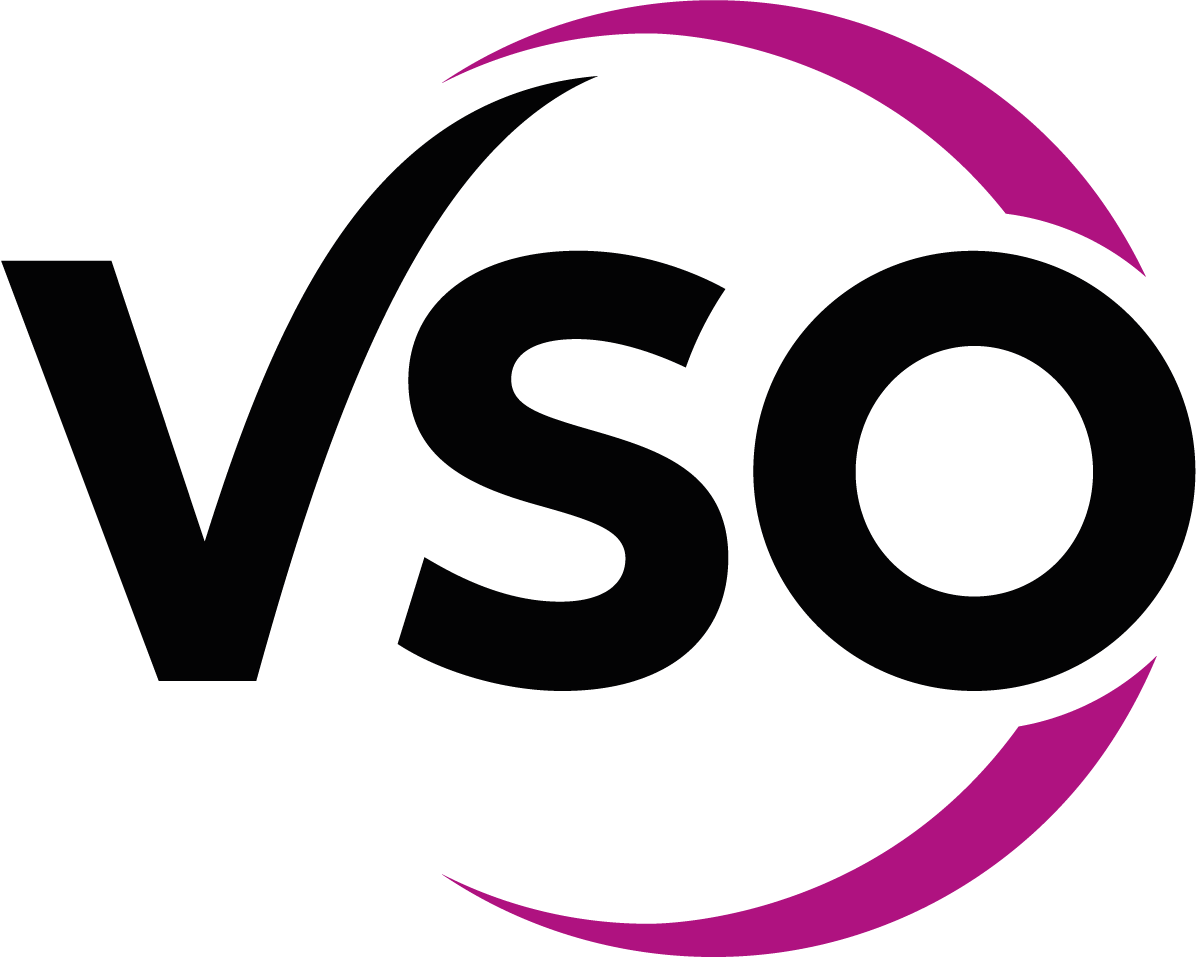 Health Volunteer Award Nominees
Margaret Damba, Zimbabwe
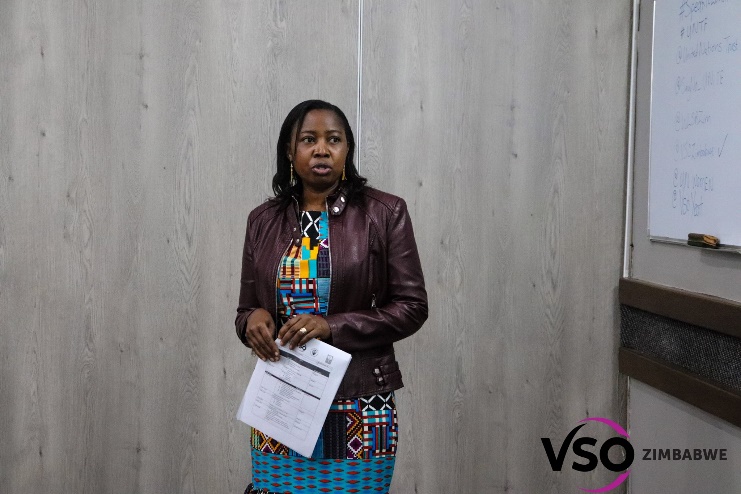 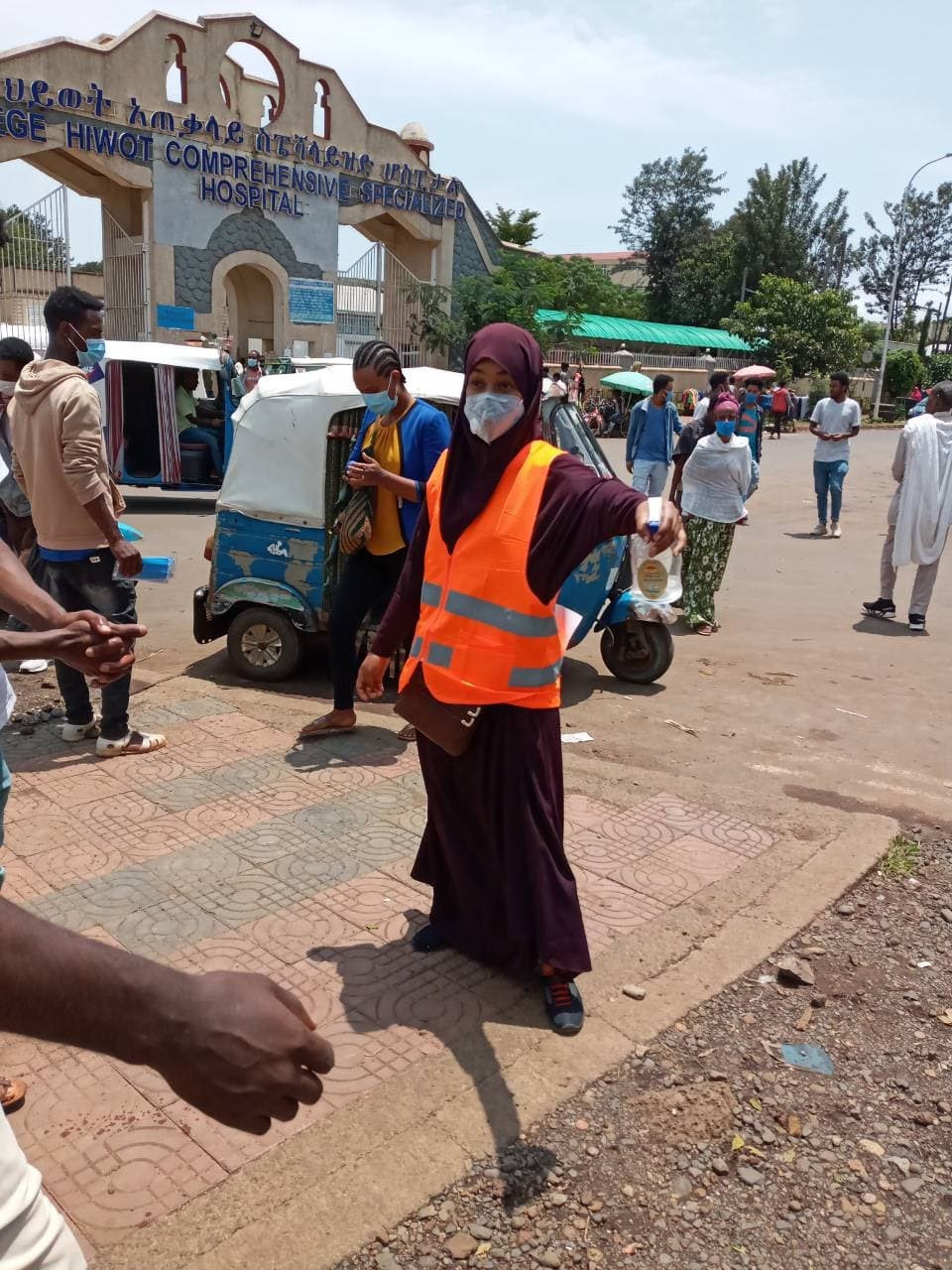 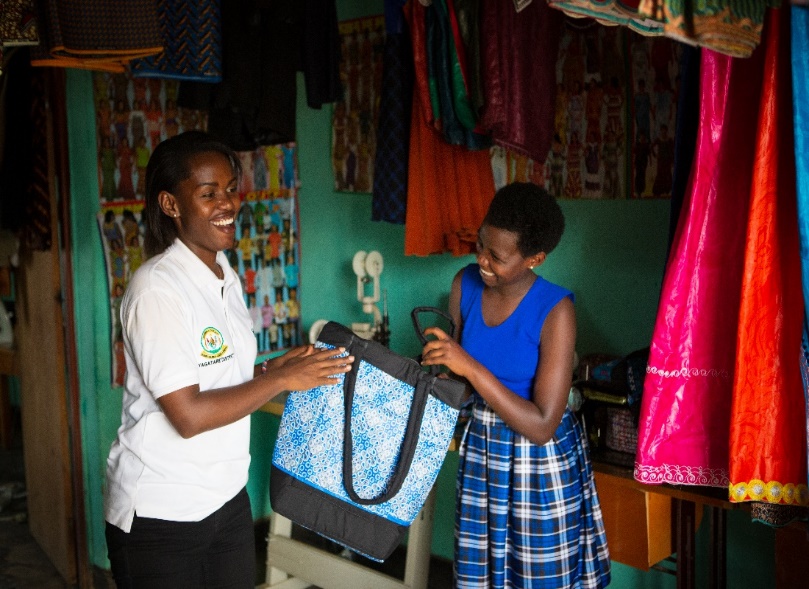 Brown Niyonsaba, Rwanda
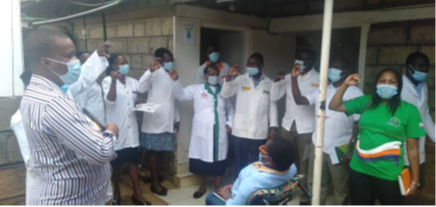 Denis Njue, Kenya
Hikma Mekonnen, Ethiopia
#VSOAwards
5
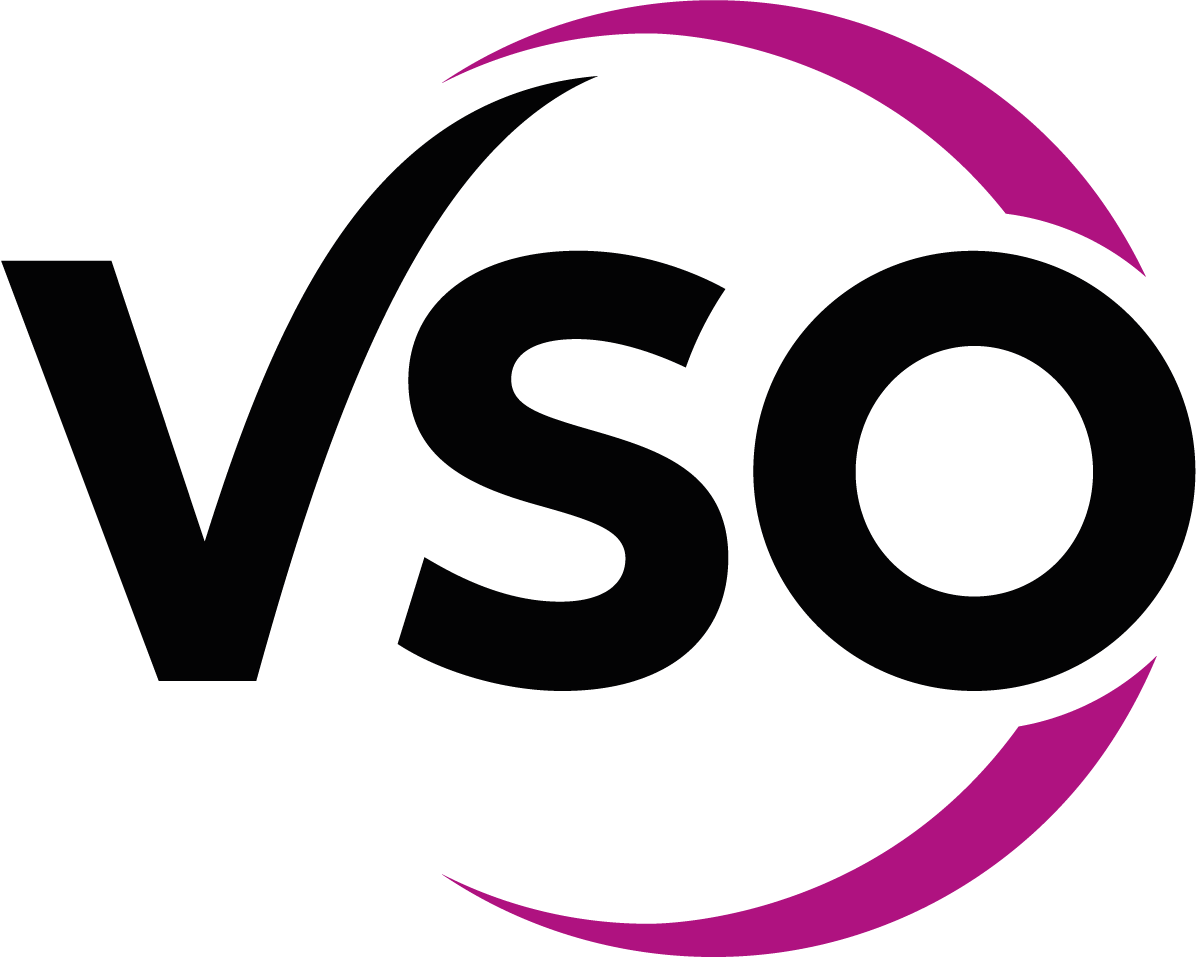 Health Volunteer Award Winner
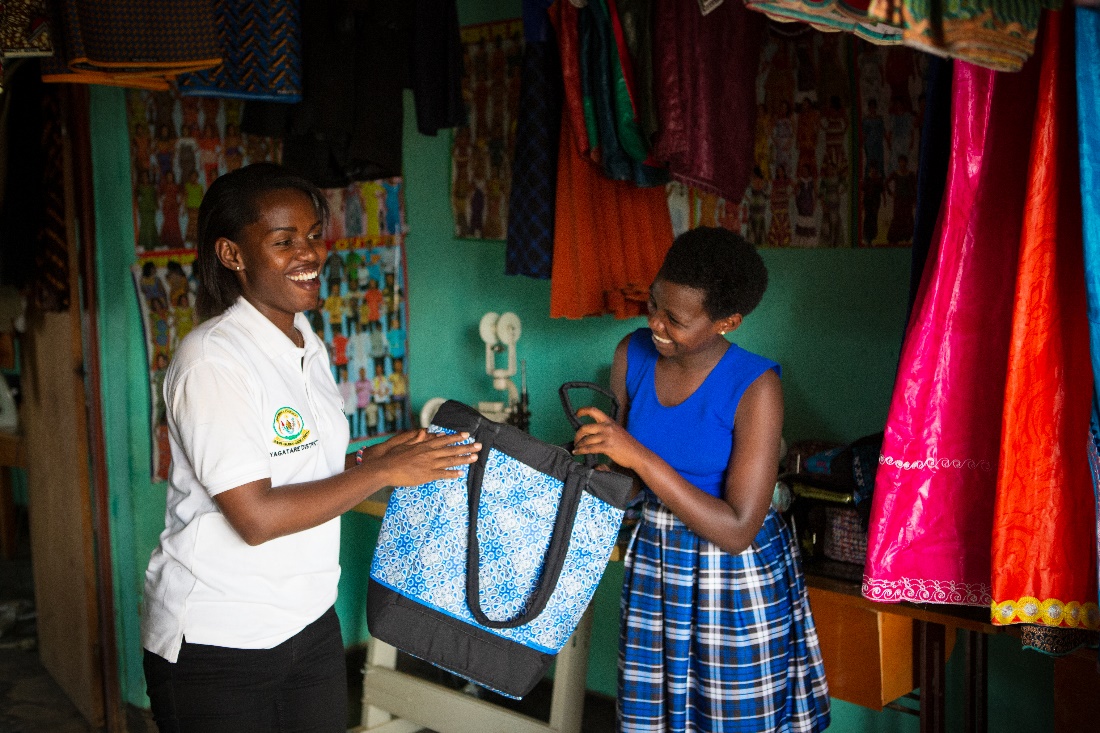 Brown Niyonsaba
#VSOAwards
6
Education Volunteer Award Category
Presented by Boramey Hun
#VSOAwards
7
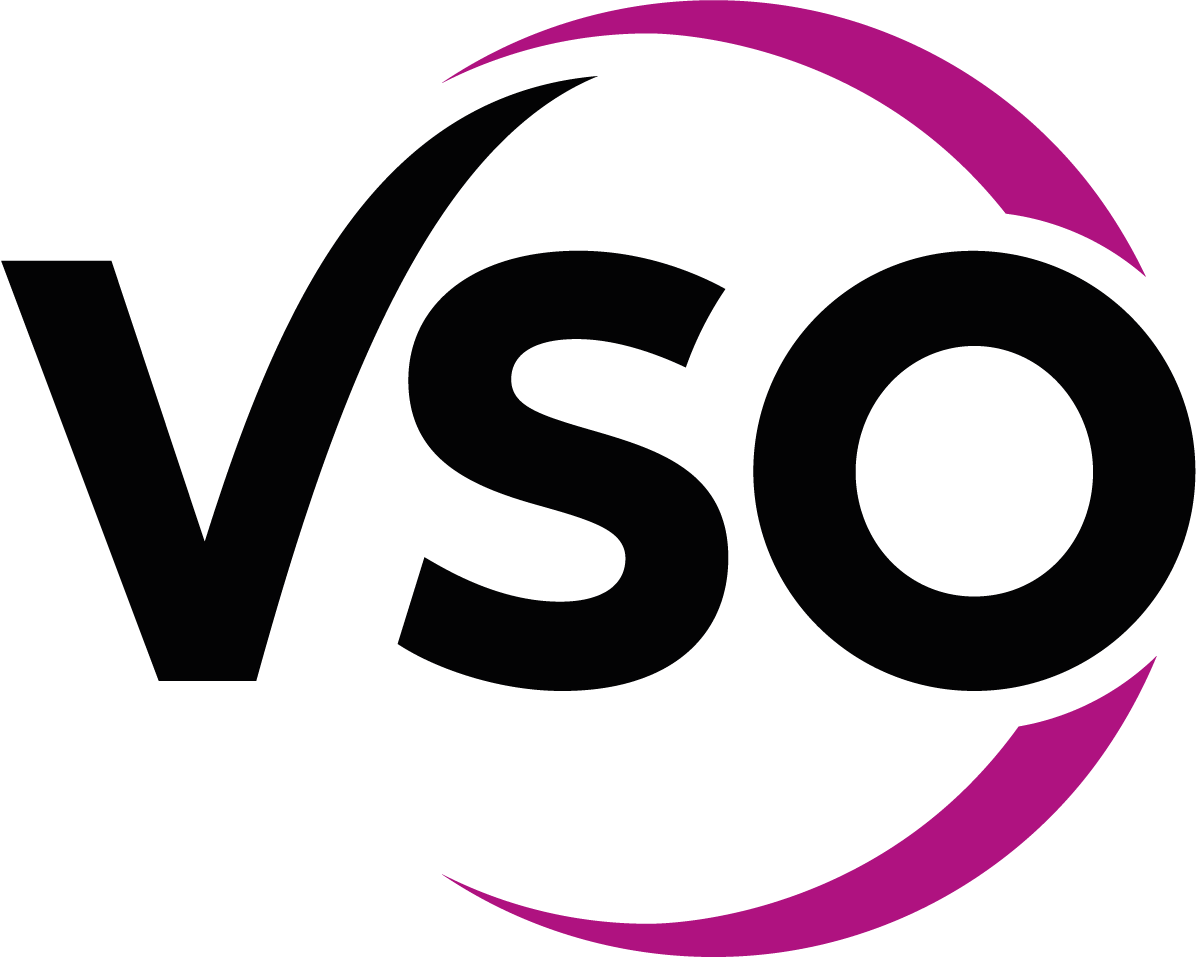 Education Volunteer Award Nominees
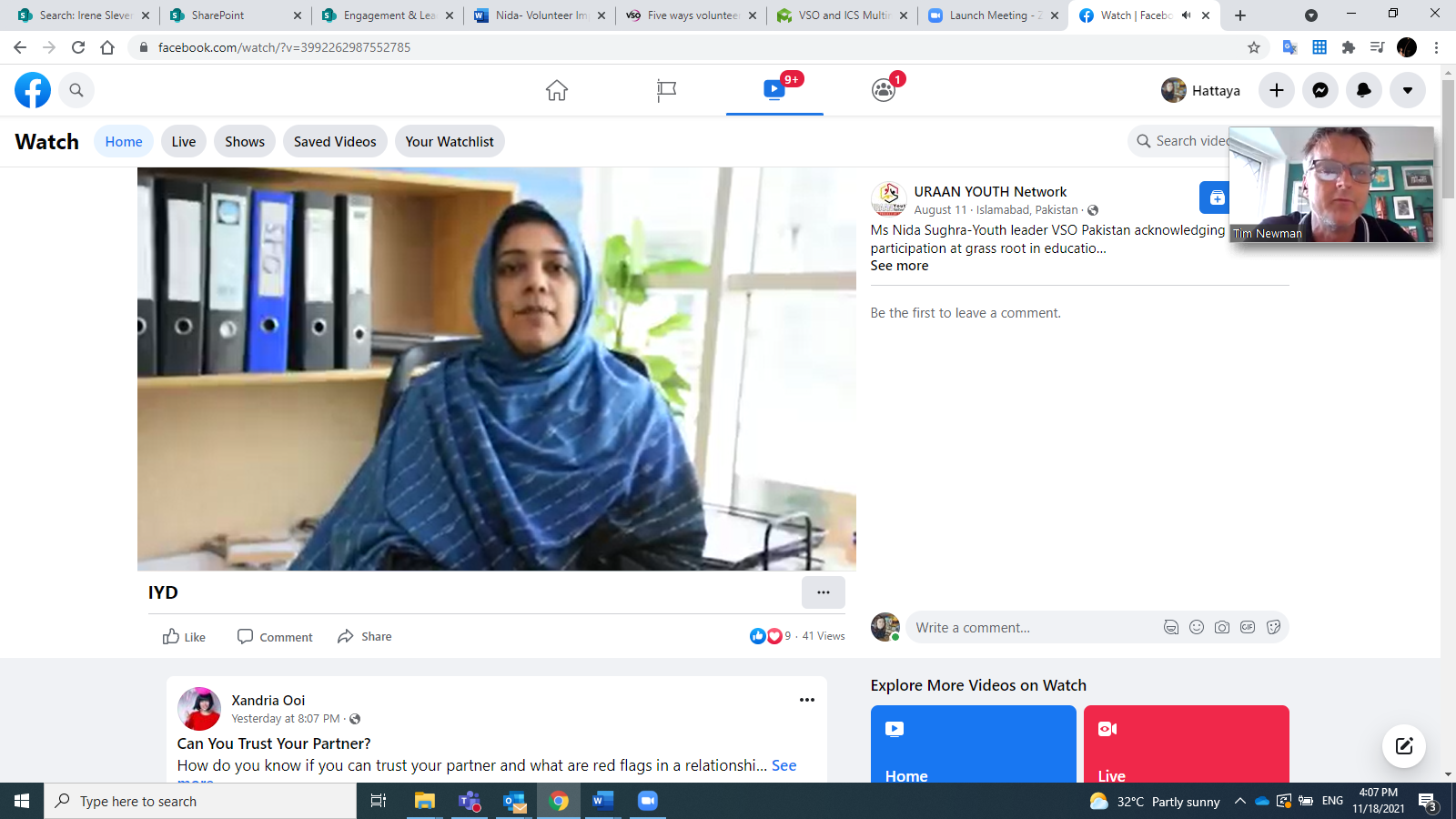 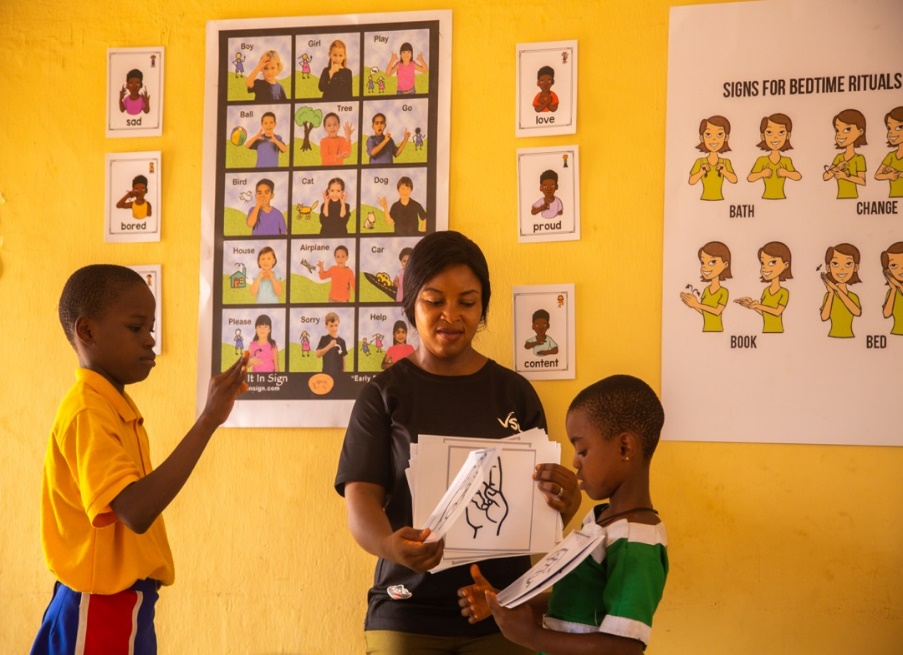 Uzoamaka Onyinye Didigwu, Nigeria
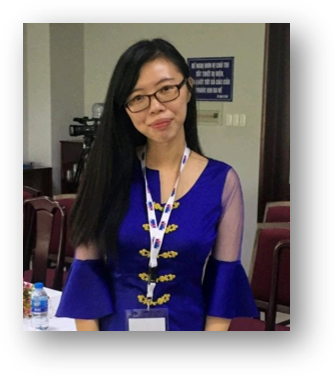 Nida Sughra, Pakistan
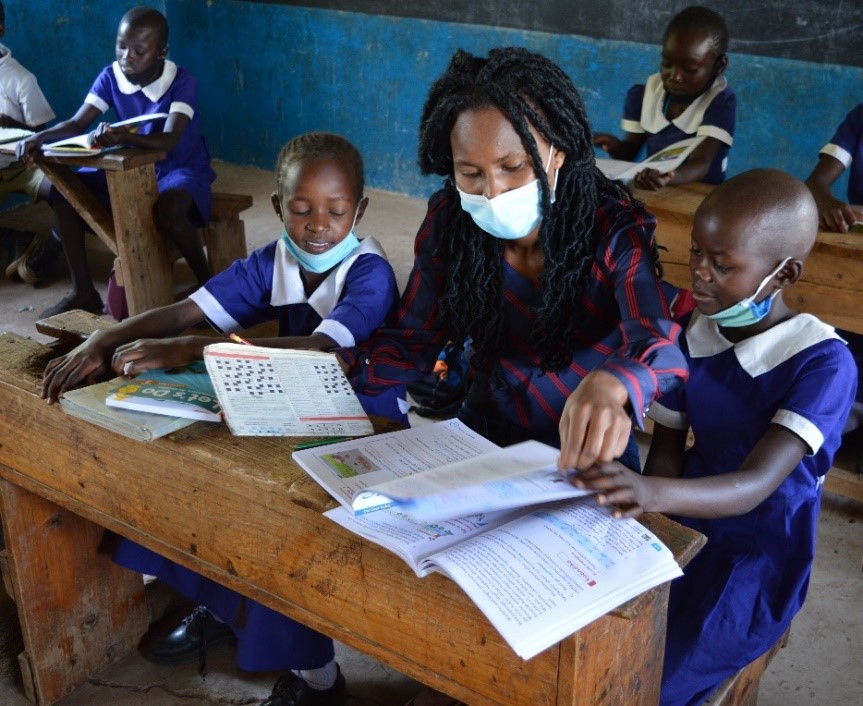 Yoon Pwint May Thu,  Myanmar
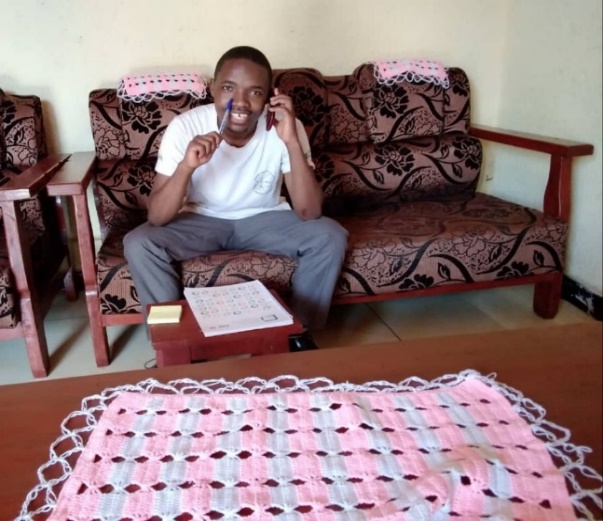 Jean Claude Sabato, Rwanda
Lucy Anyango, Kenya
#VSOAwards
8
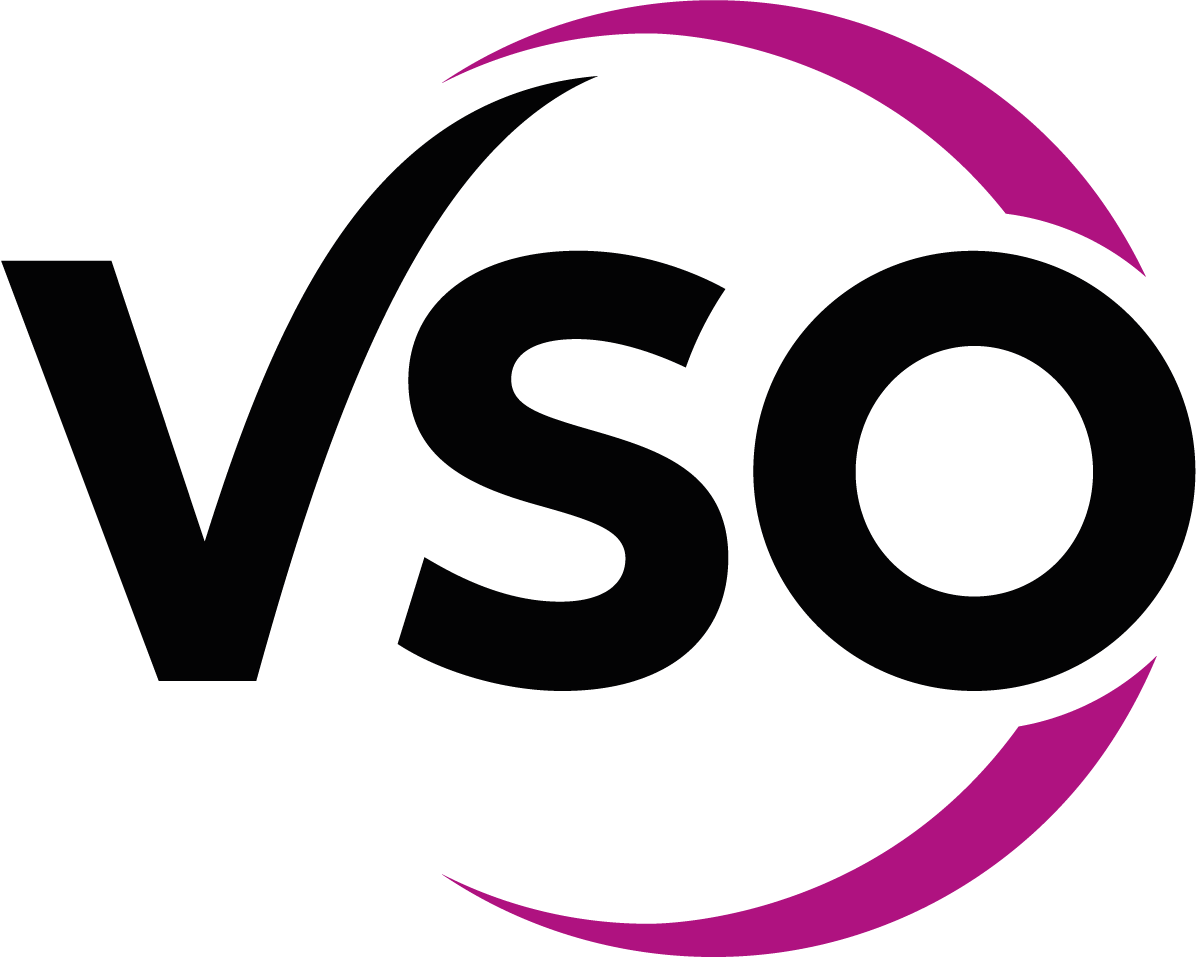 Education Volunteer Award Winner
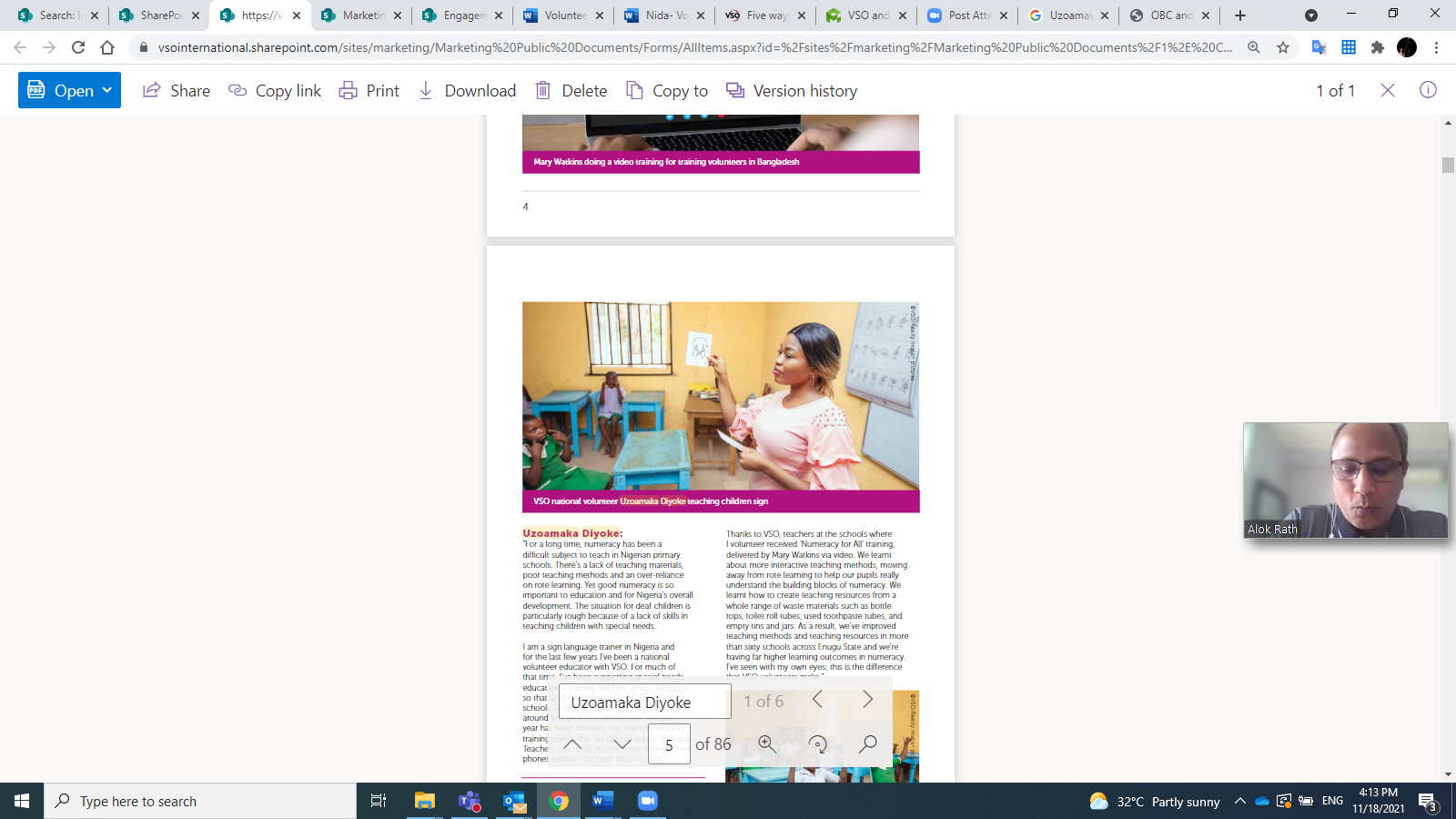 Uzoamaka Onyinye  Didigwu
#VSOAwards
9
Nisha ChandNRG
Music Composer
#VSOAwards
10
Livelihoods Volunteer Award Category
Presented by Irene Sleven
#VSOAwards
11
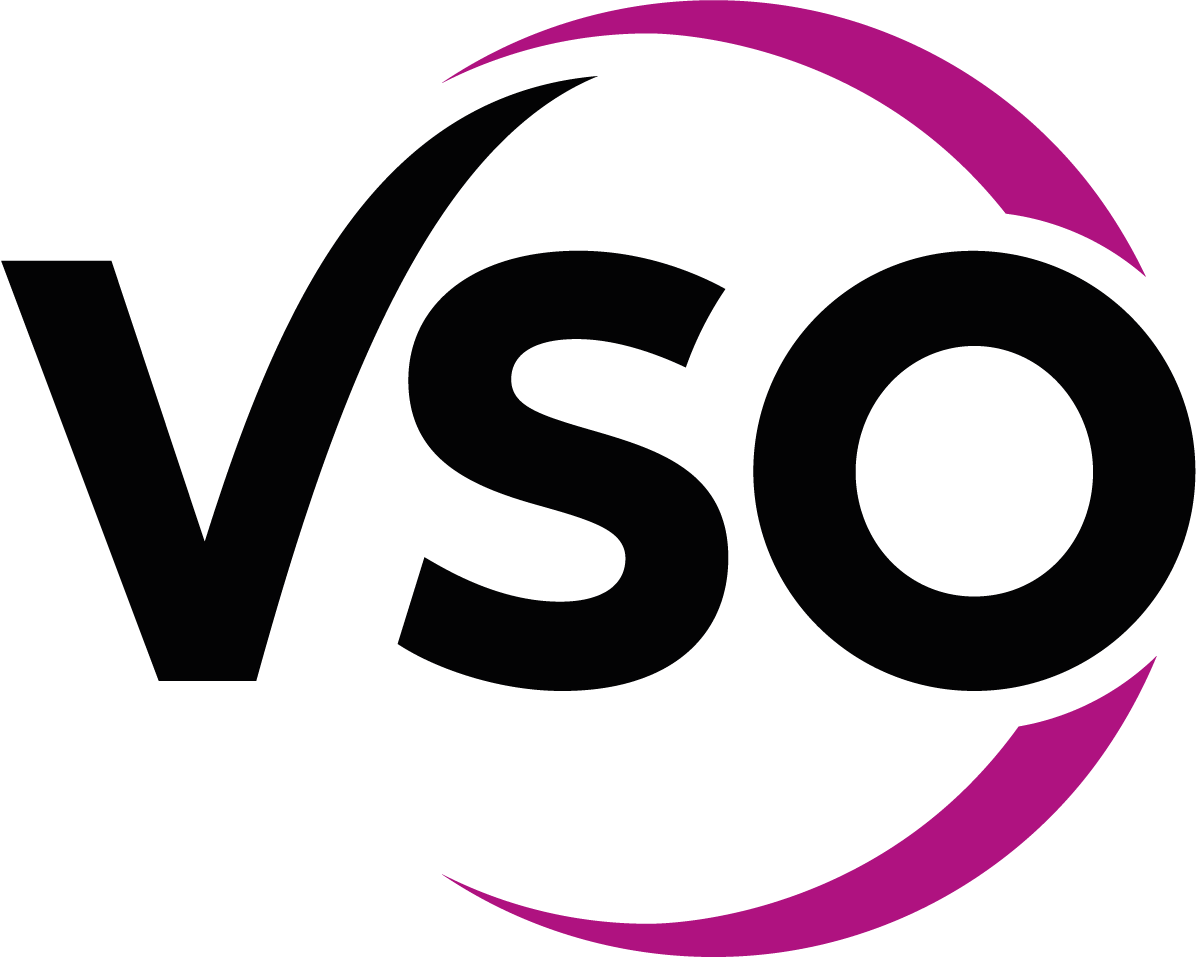 Livelihoods Volunteer Award Nominees
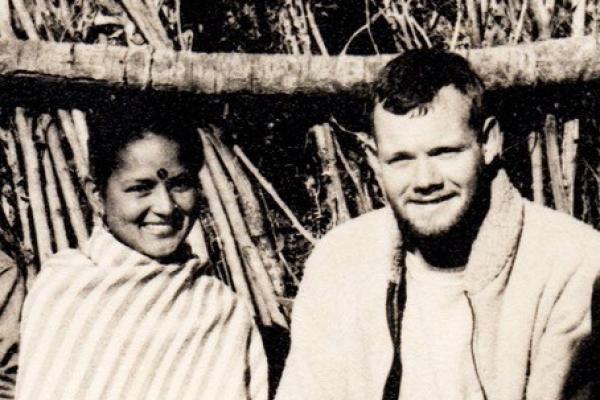 Chris Evans, UK
Evans Otieno, Kenya
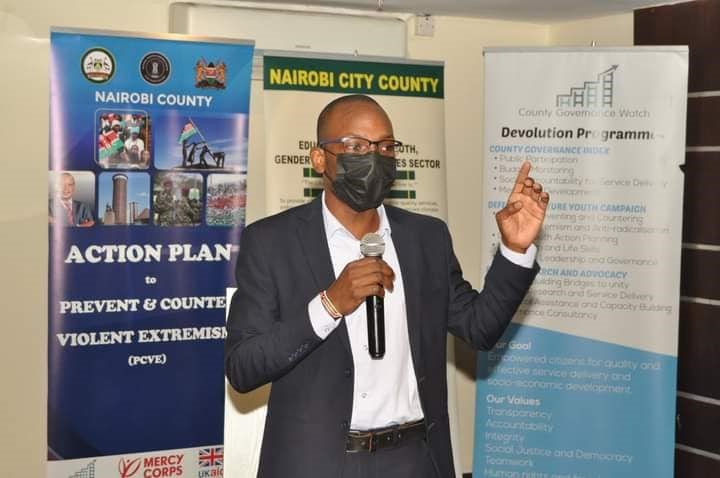 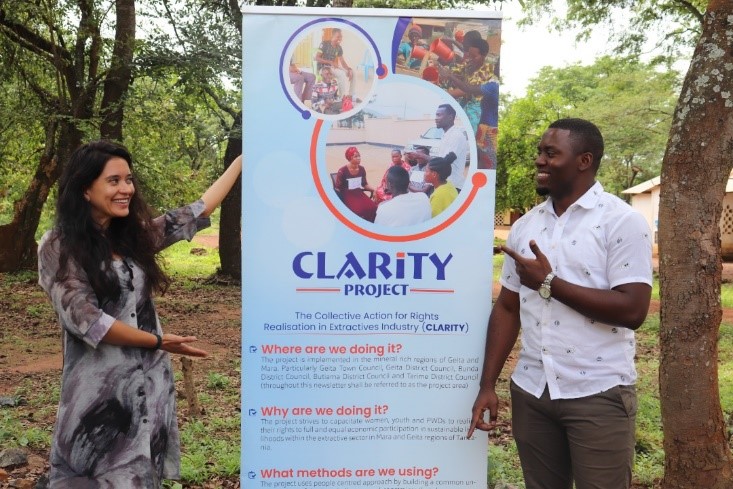 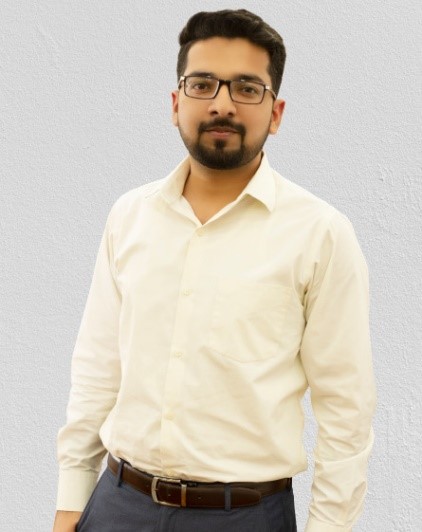 Muhammad Bilal,  Pakistan
Photunatus Nyundo,  Tanzania
12
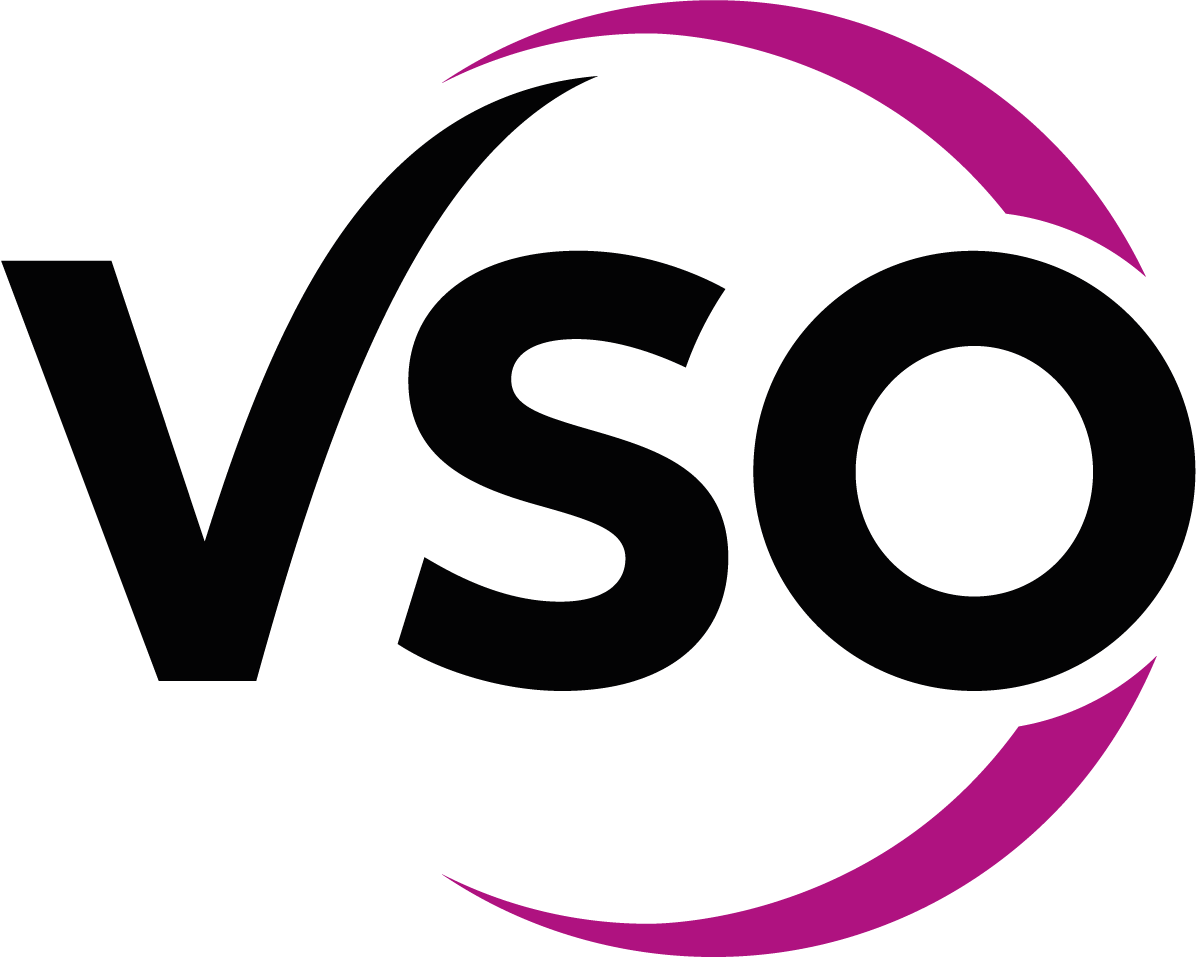 Livelihoods Volunteer Award Winner
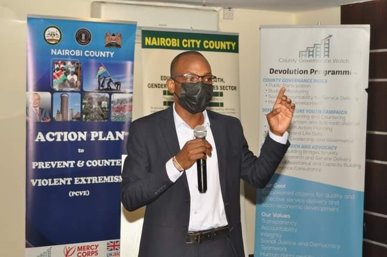 Evans Otieno
#VSOAwards
13
Impact Beyond Volunteering Award Category
Presented by Georgie White
#VSOAwards
14
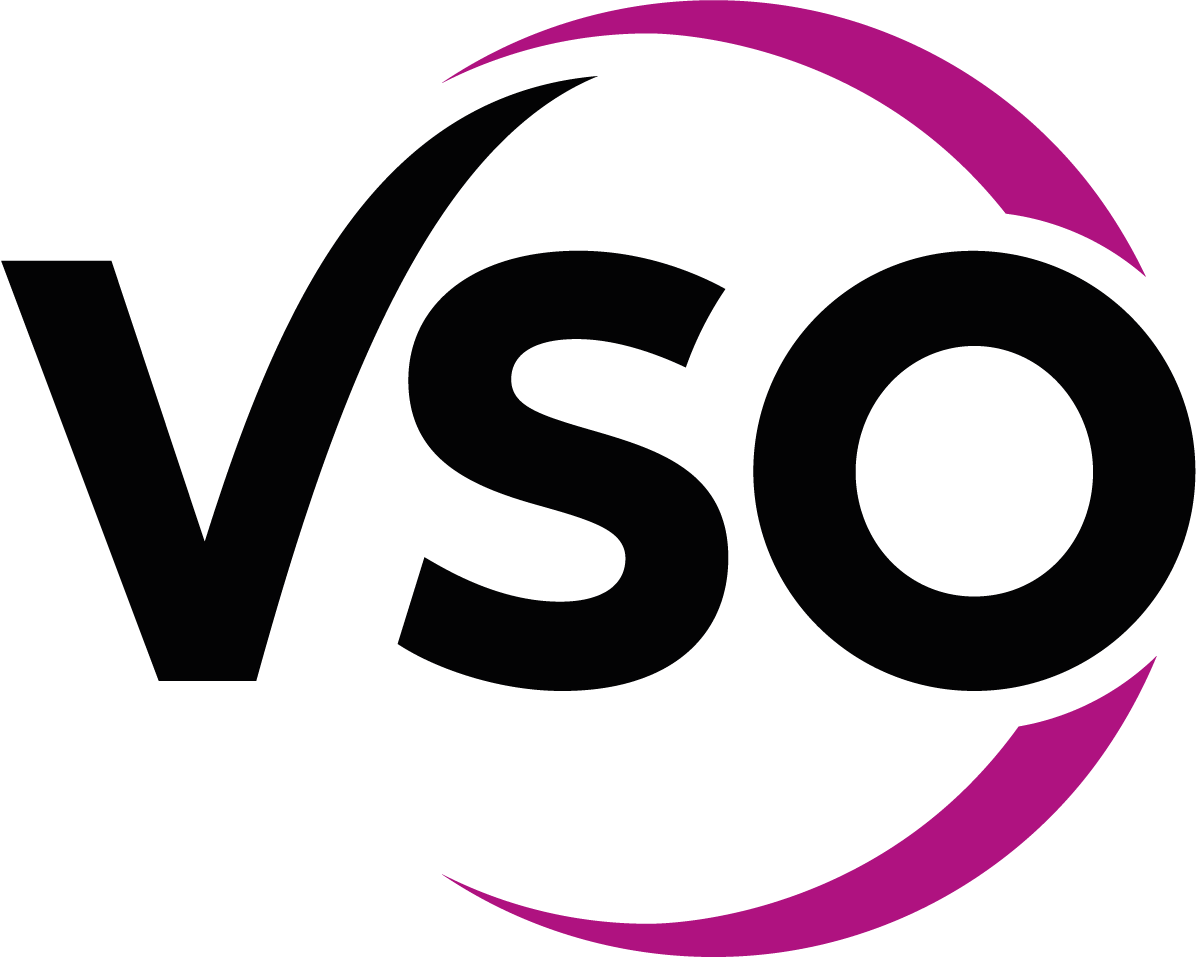 Impact Beyond Volunteering Award Nominees
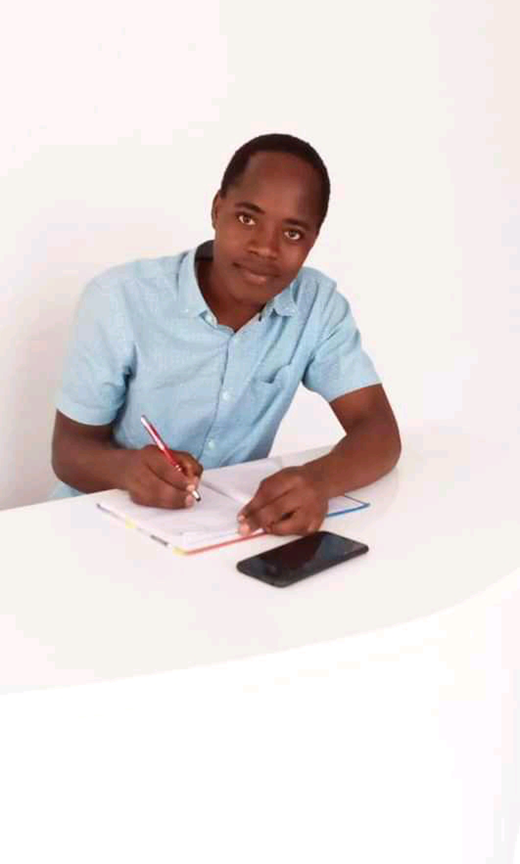 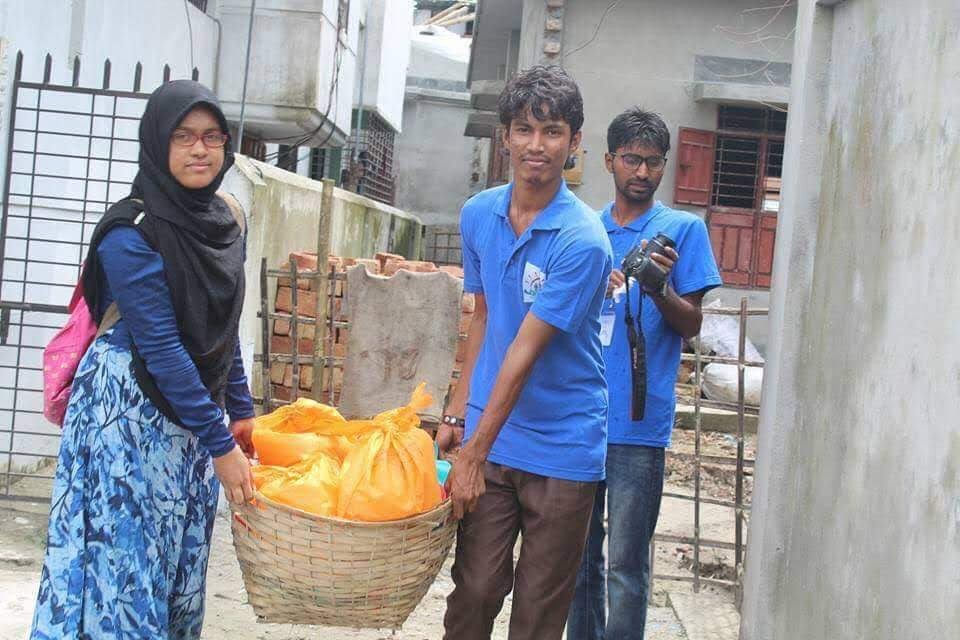 Ummul Khayer Fatima  Bangladesh
Mwarabu Adam ,  Tanzania
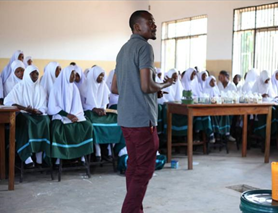 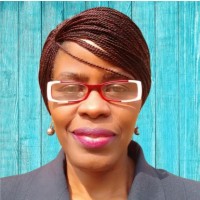 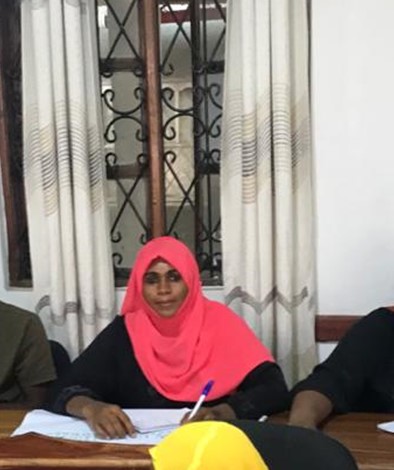 Nicholaus Jackson,  Tanzania
Jessica Sanyu, Rwanda
Mariam Omar Mahomed,   Tanzania
15
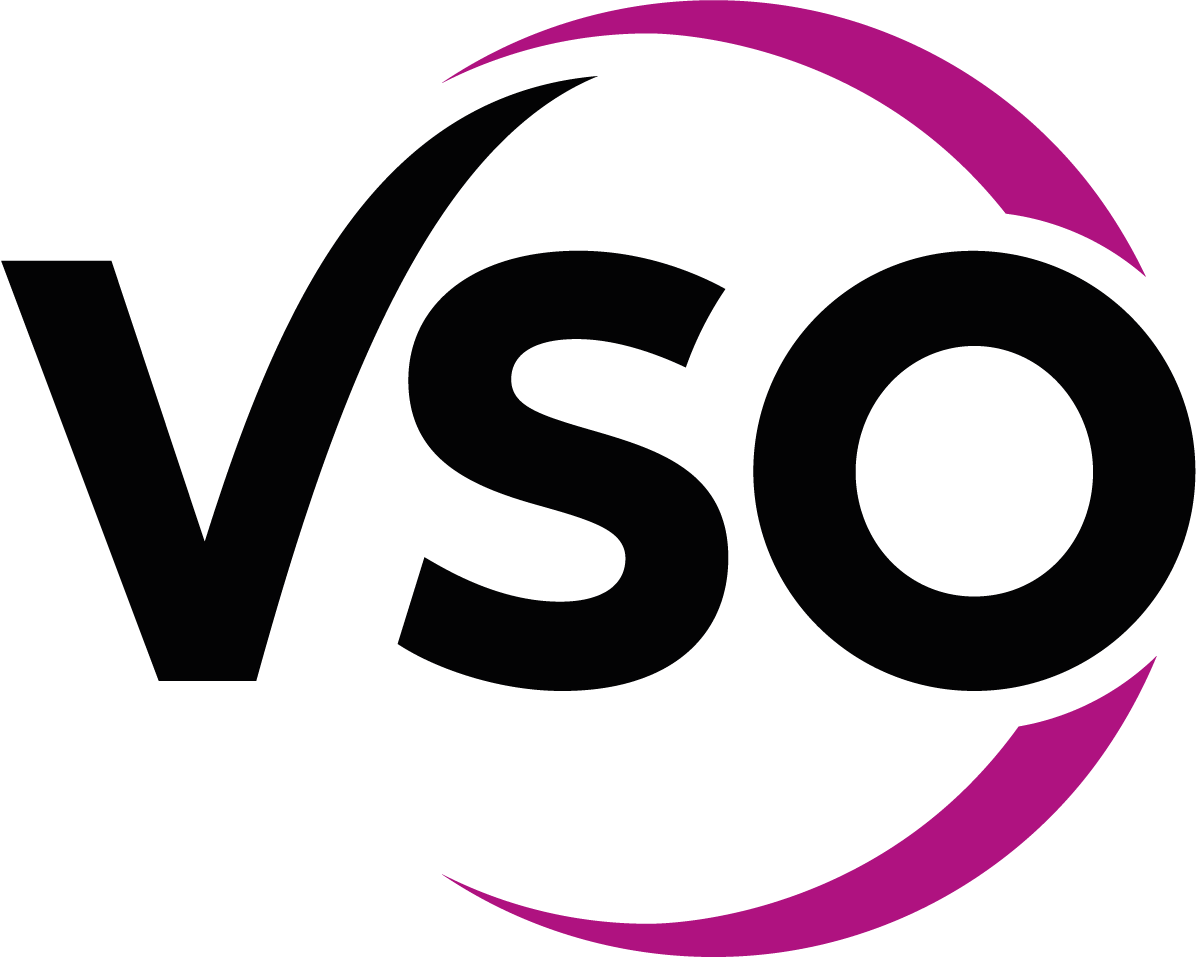 Impact Beyond Volunteering Award Winner
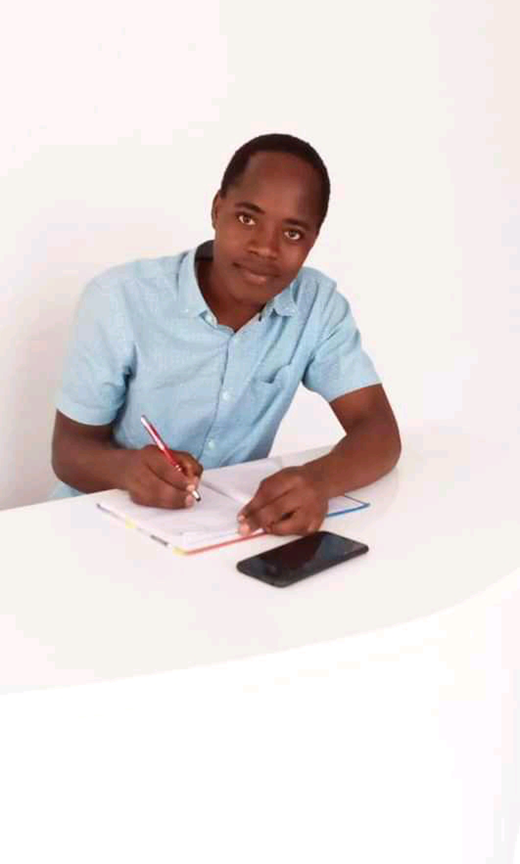 Mwarabu
Adam
#VSOAwards
16
Kelvin Leteipa
Afro-pop artist and musician
#VSOAwards
17
Kelvin Leteipa
Afro-pop artist and musician
#VSOAwards
18
Remarks by Philip Goodwin
#VSOAwards
19
#VSOAwards
20